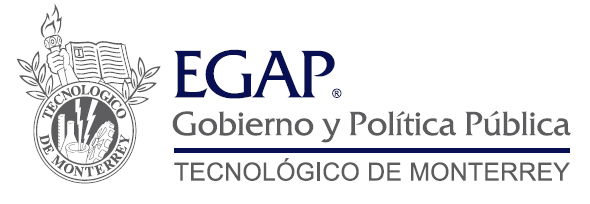 Pitfalls in the analysis of complex surveys using Stata
Carlos Guerrero de Lizardi
Manuel Lara Caballero
A survey data collects specific information for demographic, economical and social processes. 

The estimates obtained from the survey can be made accurate when properly considering its design.

The special considerations that have to be taken into account in a complex survey sample may be due to the following:

1) Stratification. Division of the population into relatively homogenous groups (strata).
2) Clustering. Division of the population into groups and sampling from a random subset of these groups (primary sampling units like geographical locations).

3) Weighting. Denote the inverse of the probability of being included in the sample due to the sampling design. It is linked to 1) and 2).

4) The finite population correction. It is an adjustment applied to the variance because we are sampling without replacement from a finite population.
In Mexico we have a significant number of complex surveys available, which cover, among other issues:

Houshold income and expenditures (ENIGH).
Labor market (ENOE). 
Consumer confidence (ENCO).
Public security perception (ECOSEP).
Family life (ENNVIH).

The heart of the matter is the following: if you ignore the sampling design of a complex survey (basically the probability weights, the clustering, and the stratification), almost sure you will get an erroneous estimation of whatever you are dealing with.
The purpose of this presentation is to show some common mistakes in the analysis of complex surveys using the National Household Income and Expenditure Survey (ENIGH).

We illustrate, as far as we know, the best practices in the analysis of complex surveys using Stata for the following topics: 
 
Descriptive statistics. 
Variance estimation.
Measures of difference.

Stata is a statistical data analysis software that can take into account the sampling design of complex surveys.
In Stata, we need to declare the first stage design of the complex survey before any estimation:

svyset upm [w=factorp], strata(est_dis)

Language syntax for ENIGH´s design (INEGI, 2009):

The first stage primary sampling units (upm) are groups of households with heterogeneous characteristics.
The sampling weight (factorp) represents the number of observations in the Mexican population represented by each observation in the sample.
The stratification (est_dis) includes the country´s political division and different localities grouped by size.
An example. The incidence of poverty is the percentage of the population that does not have the necessary income to cover a basket (food, capabilities and assets).

The point estimates for income poverty thresholds (food, capabilities and assets) need to include the probability weights in order to reduce bias induced by the sampling design.
. tabstat poblp1 poblp2 poblp3 [w=factorp]
(analytic weights assumed)

   stats    |    poblp1    poblp2      poblp3
------------------------------------------------
   mean  |    .18234  .2508001  .4736801
------------------------------------------------
In this example, if the sampling weights are not included we would underestimate poverty measurements.







It is not the same to say that in 2008 we had 18.23% of the population below the food poverty line than the 14.22%!

Warning: for descriptive statistics (means, proportions, ratios and totals) we need to include the probability weights always.
. tabstat poblp1 poblp2 poblp3

   stats   |    poblp1       poblp2      poblp3
-------------------------------------------------
   mean  |  .1421542  .2002851   .401656
-------------------------------------------------
It is important that all descriptive statistics from a complex survey should be accompanied with an estimate of their precision.

The most common approach for complex surveys is the Taylor-Series aka linearized variance estimation. Stata could perform this variance estimation method.

The standard errors obtained are the input for the confidence intervals and the hypothesis tests.

Syntax: 
syvset ... [vce (linearized)]
Pros:
 Good large sample properties.
 Can be efficient computationally.
 Applies to complex forms of estimates.
 Maximizes degrees of freedom (stability).

Cons:
 Requires assumptions about large data.
 Needs to tell software full sampling design.
. svy linear, level(95): mean poblp1 poblp2 poblp3 ;
(running mean on estimation sample)

Survey: Mean estimation

Number of strata   =      294       Number of obs   =          29468
Number of PSUs  =     4690       Population size  =  106719348
Design df              =     4396

-------------------------------------------------------------------
                  |             Linearized
                  |       Mean   Std. Err.     [95% Conf. Interval]
-------------------------------------------------------------------
      poblp1 |     .18234   .0055304      .171496    .193182
      poblp2 |     .25080   .0059848      .239068    .262533
      poblp3 |     .47368   .0064075      .461111     .486242
-------------------------------------------------------------------
The linearized standard errors need information about PSU, stratus and sampling weights.

Unfortunately, the PSU and stratus information is not frequently publicly available. 

It is worthwhile to mention that, currently, the boostrap standard errors is not a solution for this problem. The prefix boostrap is not intended to work with weighted data. A bad example is, among others, Urzúa, Macías, and Sandoval (2008): they made use of bootstrapping to estimate confidence intervals for poverty statistics base in a complex survey!
Stata's programming language let users write commands that enhances it capabilities. 

The channels where you can find the user-written commands are the Stata Journal, the Statistical Software Components (SSC) archive, universities databases or the writer's personal website.

To find the official and the user-written commands about a specific subject, you can use Stata´s findit command.
We found the following user-written commands:

1) bsweights  provides the bootstrap resampling weights (Kolenilov, 2010), and
2)  bs4rw performs bootstrap estimation using replicate weight variables (Pitblado, 2010).
We could also be interested to know if the variations of an estimated population parameter are statistically significant from one period to another. 

It is necessary to conduct tests of statistical significance because the variations could be explained by random fluctuations (incidental variations) that are intrinsic to all complex surveys.

We need to perform a hypothesis test for the difference between proportions of independent samples when the variances are known.

The values of the known variances come from the standard errors of the linearized estimation method or bootstrap.
The statistic test for the difference between proportions of independent samples is the following:





Where:
          = incidence of poverty estimated from ENIGH 2006
          = incidence of poverty estimated from ENIGH 2008
          = square standard error considering ENIGH 2006
          = square standard error considering ENIGH 2008
When we work with econometric models it is important to include the complex design.

Stata allows to work with a great variety of econometric methods (linear, binary, ordinal, categorical, count, among others) in a complex survey context.
 
The svy prefix before regress (or any other econometric model) simultaneously controls for settings declared in the preceding svyset command.

Warning: the omission of the clustering and stratification features can skew the standard errors from results of statistical analysis.
regress intpc sexo tam_hog rururb

      Source |       SS              df               MS                              Number of obs =   29468
-------------+------------------------------------------                       F(  3, 29464) =  270.81
       Model |  8.8656e+10     3         2.9552e+10                       Prob > F      =  0.0000
    Residual |  3.2152e+12  29464   109124449                         R-squared     =  0.0268
-------------+------------------------------------------                       Adj R-squared =  0.0267
       Total |  3.3039e+12     29467   112121995                         Root MSE      =   10446

------------------------------------------------------------------------------
       intpc |      Coef.   Std. Err.      t    P>|t|     [95% Conf. Interval]
-------------+----------------------------------------------------------------
         sexo |  -609.6556   143.1631    -4.26   0.000    -890.2616   -329.0496
     m_hog |  -651.6507   30.57254   -21.31   0.000    -711.5742   -591.7271
      rururb |  -2178.444   128.7991   -16.91   0.000    -2430.896   -1925.992
       _cons |   7670.772   244.0624    31.43   0.000     7192.399    8149.145
------------------------------------------------------------------------------
. svy linearized : regress intpc sexo tam_hog rururb
(running regress on estimation sample)

Survey: Linear regression

Number of strata     =       294                  Number of obs      =      29468
Number of PSUs     =      4690                 Population size     =  106719348
                                               Design df         =       4396
                                               F(   3,   4394)   =       271.63
                                               Prob > F           =       0.0000
                                               R-squared         =       0.0321

------------------------------------------------------------------------------------------
                |             Linearized
       intpc |      Coef.   Std. Err.      t    P>|t|     [95% Conf. Interval]
-------------+---------------------------------------------------------------------------
        sexo |  -311.2704   81.76038    -3.81   0.000    -471.5619   -150.9789
  tam_hog |  -361.5975   41.09509    -8.80   0.000    -442.1646   -281.0304
      rururb |  -1766.232   71.70119   -24.63   0.000    -1906.802   -1625.661
       _cons |   5645.947   294.5865    19.17   0.000     5068.409    6223.485
------------------------------------------------------------------------------------------
A comment by Professor A. Colin Cameron.
 
Kindly professor Cameron drew our attention to the following. Not always is necessary to take into account the design of a complex survey. If you are running a regression, and among others the assumption of linearity is verified, then the information about the stratification, clustering or weighting is not required. In other words, the data are a “cluster”.
 
From our point of view, the issue proposed by Professor Cameron is, in some sense, methodological, e.g. it is valid to ignore the design of a complex survey if the modeller is willing to make use of the “axiom of correct specification” (Leamer, 1983).
Some Final Thoughts:

When we work with complex surveys it is always important to consider the sampling design to have the correct estimations.

This apply not only for point estimations and their standard errors, but also for different type of statistical models.

If the complete sampling design is not available, the bootstrap method to estimate standard errors could be an interesting approach.

Stata is a survey-capable software to analyze complex surveys. It has the advantage to enhance its capabilities with user-written commands.
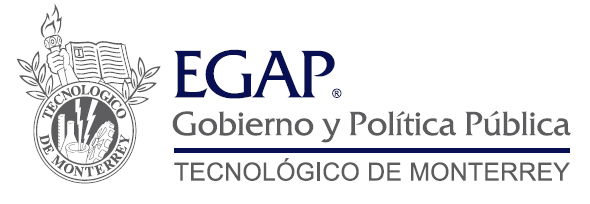 ¡MUCHAS GRACIAS!

	Carlos Guerrero de Lizardi
	carlos.guerrero.de.lizardi@itesm.mx
	&
	Manuel Lara Caballero
	manuellara64@gmail.com

	Doctorate in Public Policy (Public Economics)
	Master in Economics and Public Policy
	EGAP Mexico City
     Tecnologico de Monterrey

	Thanks are due to Humberto Soto de la Rosa, Alfonso Miranda and Isabel Cañette.
References:

Cameron, A. & Trivedi, P. (2009). Microeconometris Using Stata, Stata Press.

Consejo Nacional de Evaluación de la Política de Desarrollo Social (2009b). Cifras de pobreza por ingresos 2008. Comunicados de prensa. México.

INEGI (2009). Encuesta Nacional de Ingresos y Gastos de los Hogares 2008. Diseño muestral. INEGI.

Kolenilov, S. (2010). “Resampling variance estimation for complex survey data”, Stata Journal, 10: 2.

Leamer, E. E. (1983). “Let’s take the con out of econometrics”, The American Economic Review, 73: 1.

Urzúa, C. M. , A. Macías, and H. H. Sandoval (2008). “TIPs for the analysis of poverty in Mexico, 1992-2005”, Journal of Managment, Finance and Economics, 2: 1.

Pitblado, J. (2010). Bootstrap using replicate weight variables, Statacorp.